Tobacco Dependence Screening and Treatment in Behavioral Health Settings
Prescribing
GOAL
To build the capacity of prescribing clinicians in behavioral health settings to integrate best practices for prescribing tobacco cessation pharmacotherapy into standard delivery of care for clients
2
OBJECTIVES
As a result of this training, participants will be able to:
Describe how tobacco dependence is a chronic relapsing illness
Identify the different types of pharmacotherapy available to support a quit attempt 
Determine the appropriate medications to prescribe to clients based on medical history and drug interactions.
Explain nicotine withdrawal symptoms and how pharmacotherapy can assist with a quit attempt
3
AGENDA
Welcome, Introductions, Goal and Objectives
Behavioral Health & Tobacco Use
Prescribers’ Role in the Integration of Tobacco Dependence Screening & Treatment into Behavioral Health Settings
Overview of Pharmacotherapy
Case Study
Closing
4
WELCOME & INTRODUCTIONS
Please share your:
Name 
Agency 
Role
5
Behavioral Health & Tobacco Use
6
Behavioral Health and Tobacco Use
Individuals with mental illness and substance use disorders are more nicotine dependent and therefore require more intensive treatment
Pharmacotherapy and counseling strategies must be individualized to each client’s needs
Integrate into Co-occuring Disorder Treatment
-Schroader, SA, Morris CD. Confronting a neglected epidemic: tobacco cessation for persons with mental illness and substance abuse problems. Annual Review of Public Health, 2010; 31:297-314.
7
DSM V Criteria for Tobacco Use Disorder
Considered an addiction if 2 or more apply:
Withdrawal
Tolerance
Desire or efforts to cut down/control use
Great time spent in obtaining/using
Reduced occupational, recreational activities
Use despite problems
Larger amounts consumed than intended
Cravings; strong urges to use
8
[Speaker Notes: http://www.theravive.com/therapedia/Tobacco-Use-Disorder-DSM--5-305.1-(Z72.0)-(F17.200)]
Prescriber’s role in the integration of tobacco dependence screening & treatment into behavioral Health settings
9
Why Should Clinicians Address Tobacco?
Addiction to tobacco is a chronic relapsing disorder
Tobacco users expect to be encouraged to quit by health professionals
Screening for tobacco use and providing tobacco cessation counseling are positively associated with client satisfaction (Barzilai et al, 2001)
Failure to address tobacco use implies that quitting is not important
10
Chronic Relapsing Illness
Few people quit successfully without treatment
To maximize success, combine pharmacotherapy and counseling
Treat for as long as it takes
Treat to target: No withdrawal symptoms
11
The 5 A’s
Ask about tobacco use and secondhand smoke exposure
Advise to quit
Assess readiness to quit
Assist in quit attempt (brief counseling/referral/ pharmacotherapy)
Arrange
11
www.surgeongeneral.gov/tobacco
[Speaker Notes: Reference Treating Tobacco Use and Dependence M. Fiore]
Overview of Pharmacotherapy
13
The addiction to nicotine
The ritual of using tobacco
Treatment
Treatment
Medications for cessation
Behavior change program
TOBACCO DEPENDENCE:A 2-PART PROBLEM
Tobacco Dependence
Physiological
Behavioral
Treatment should address the physiological and the behavioral aspects of dependence.
14
[Speaker Notes: Tobacco dependence is a chronic condition that requires a two-prong approach for maximal treatment effectiveness (Fiore et al., 2008).
Prolonged tobacco use of tobacco results in tobacco dependence, which is characterized as a physiological dependence (addiction to nicotine) and behavioral habit of using tobacco. Addiction can be treated with FDA-approved medications for smoking cessation, and the behavioral habit can be treated through behavior change programs, such as individualized counseling and group or online cessation programs. 
The Clinical Practice Guideline for treating tobacco use and dependence (Fiore et al., 2008), which summarizes more than 8,700 published articles, advocates the combination of behavioral counseling with pharmacotherapy in treating clients who smoke.]
NICOTINE WITHDRAWAL
Irritability/frustration/anger
Anxiety
Difficulty concentrating
Restlessness/impatience
Depressed mood/depression
Insomnia
Impaired performance
Increased appetite/weight gain
Cravings
15
[Speaker Notes: Most symptoms manifest within the first 1-2 days, peak within first week and subside within 2-4 weeks.]
FDA APPROVED CESSTION MEDICATIONS
Bupropion
Varenicline
Nicotine Patch
Nicotine Gum 
Nicotine Lozenges
Nicotine Inhaler
Nicotine Nasal Spray
16
PHARMACOTHERAPY
Why use Nicotine Replacement Therapy (NRT) or pharmacotherapy?
Improves chances of quitting
Makes individuals more comfortable while quitting
Allows consumers to focus on changing their behavior
Does not have the harmful toxins found in cigarettes and other tobacco products
17
[Speaker Notes: Tell participants that medication like Nicotine Replacement Therapy (NRT) or pharmacotherapy:
Improves chances of quitting.
Makes people more comfortable while quitting.
Allows consumers to focus on changing their behavior.
Does not have the harmful ingredients found in cigarettes and other tobacco products]
PHARMACOTHERAPY
Available over the counter (no prescription needed):
Nicotine Patch (7mg , 14mg, and 21mg) 
Nicotine Gum (2mg and 4mg) 
Nicotine Lozenges (2mg and 4mg)
Prescription only:
Nicotine Inhaler (the puffer)
Nicotine Nasal Spray
All NRT can be used alone or in combination
Side effects may include: headache, nausea, dizziness
18
[Speaker Notes: Tell participants about different forms of NRT/Pharmacotherapy:
For over the over the counter NRT, no prescription is needed. 
This includes the following:
Nicotine Patch
Nicotine Gum (2mg and 4mg pieces available) 
Nicotine Lozenges (2mg and 4mg pieces available)
The following requires a prescription:
Nicotine Inhaler (the puffer)
Nicotine Nasal Spray
Explain that:
All NRT can be used alone or in combination.
Some common side effects are as follows:  headache, nausea, dizziness.
Health care providers should determine dosing and combinations that will work best for their clients.]
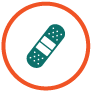 NICOTINE PATCH
Nicotine absorbed through skin
Can take up to 6 hours to reach peak nicotine levels
Wear above waist, non-hairy area
Do not cut in half
Reapply every 24 hours
Side effects  may include: headache, nausea, dizziness, skin irritation at the site of contact
19
[Speaker Notes: The PATCH:  Key elements to share with participants.  
Nicotine is absorbed through the skin
Can take up to six (6) hours to reach peak nicotine levels
Wear on upper part of the body, where there is little hair
Skin will have pink rash – it is not an allergic reaction!
Do not cut in half
Apply a new patch every 24 hours
Common side effects – headache, nausea, dizziness]
DOSING RECOMMENDATIONS
Nicotine Patch:
Clients who smoke 1PPD:      Step 1 (21mg)
Clients who smoke ½ PPD:    Step 2 (14 mg
Clients who smoke < ½ PPD: Step 3 (7mg)

Generally, clients remain on each step for 6 weeks before stepping down
20
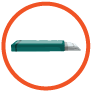 NICOTINE GUM
Sugar-free
Absorbed through lining of mouth
- Chew Slowly and Park
Two strengths (2mg and 4mg)
Flavors are: Original, cinnamon, fruit, mint, and orange
OTC as Nicorette or as generic
May not be good choice for people with jaw problems, braces, retainers, dentures or significant dental work
May irritate the mouth and throat and cause dryness
21
[Speaker Notes: Nicotine Gum:  
Sugar-free chewing gum
Absorbed through the lining of the mouth
Chew Slowly and Park
Available in two strengths (2mg and 4mg)
Available flavors are:
Original, cinnamon, fruit, mint (various), and orange
Sold without a prescription as Nicorette or as a generic
May not be a good choice for people with jaw problems, braces, retainers, or significant dental work
Can irritate the mouth and throat and cause dryness]
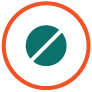 NICOTINE LOZENGE
Absorbed through lining of mouth
- Moisten then “park” between cheek and gum line
OTC in two strengths  (2mg and 4mg)
Sugar-free flavors:
- Mint
- Cherry
May irritate the mouth and throat and cause dryness
22
[Speaker Notes: Nicotine Lozenge:
Absorbed through the lining of the mouth
Park in the cheek
Available OTC in two strengths 
2mg and 4mg
Available sugar-free flavors include:
Mint
Cherry
Not covered by NYS Medicaid Prescription benefit
Can irritate the mouth and throat and cause dryness]
NICOTINE INHALER
Nicotine inhalation system:
Mouthpiece
Cartridge
Absorbed through lining of mouth
Mimics hand-to-mouth action of smoking
Prescription only
May irritate the mouth and throat and cause dryness if not used properly
23
[Speaker Notes: Nicotine Inhaler:
Nicotine inhalation system:
Mouthpiece
Cartridge
Absorbed through the lining of the mouth
Allows for similar hand-to-mouth ritual of smoking
Sold with a prescription as Nicotrol Inhaler
Can irritate the mouth and throat and cause dryness if not used properly]
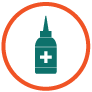 NICOTINE NASAL SPRAY
Quickly absorbed through lining of nose
Gives largest “spike” of nicotine
Prescription only as Nicotrol NS
About 100 doses per bottle
Side effects may include: sneezing, sore throat, and runny nose and eyes
High liability for abuse
24
[Speaker Notes: Nicotine Nasal Spray:
About 100 doses per bottle
Quickly absorbed through the lining of the nose
Gives largest “spike” of nicotine
Sold with a prescription as Nicotrol NS 
Side effects include sneezing, sore throat, runny nose and eyes]
SMOKING WITH NRT
Relatively safe
Harm reduction
Less reinforcing effects
25
ORAL MEDICATIONS
Bupropion SR – prescription only
Zyban; Wellbutrin SR or Generic
Can be used alone or in combination with NRTs
Effective among many clients, including those with depressive disorders
Non-sedating, activating antidepressant
Potential side effects :  headache, insomnia
26
[Speaker Notes: Oral Medications:
Bupropion SR – Available by prescription
Zyban; Wellbutrin SR or Generic
Can be used with NRTs
Effective in consumers with depressive disorders
Non-sedating, activating antidepressant
Affects NE; DA systems
Side effects – headache, insomnia
Varenicline HCl (Chantix) – Available by prescription
Use with NRTs not recommended
Some people who used varenicline have reported experiencing changes in behavior, agitation, depressed mood, suicidal thoughts or actions. Peers should talk to their doctor before taking this medication. 
Also highlight:
Medicaid will pay for most tobacco dependence treatment medications when clients have a prescription from their health care provider, although Medicaid Managed Care plans sometimes have limits on this benefit (e.g.length of the course, how many courses a client will have covered in a year, maximum dosage covered).
Helping a client to quit using tobacco entails working with him or her to understand available insurance benefits and helping to remove as many financial barriers to quitting as possible for that client. .   
Medications covered by Medicaid are as follows:
Nicotine “Patch”, with a prescription order for over the counter 
Nicotine Gum, with a prescription order for over the counter 
Chantix, prescription required
Nicotine Inhalers, prescription required
Nicotine Nasal Spray, prescription required]
ORAL MEDICATIONS
Varenicline HCl (Chantix) –prescription only
Reduces the amount of physical and mental pleasure received from tobacco
Dosed in graduating strengths (0.5mg  1mg)
Use with NRTs not recommended
Recommended length of use is 12 weeks, but can be extended for clients who successfully quit so they can boost their chances of remaining smoke-free
Potential side effects: nausea and vivid dreams
27
[Speaker Notes: Oral Medications:
Bupropion SR – Available by prescription
Zyban; Wellbutrin SR or Generic
Can be used with NRTs
Effective in consumers with depressive disorders
Non-sedating, activating antidepressant
Affects NE; DA systems
Side effects – headache, insomnia
Varenicline HCl (Chantix) – Available by prescription
Use with NRTs not recommended
Some people who used varenicline have reported experiencing changes in behavior, agitation, depressed mood, suicidal thoughts or actions. Peers should talk to their doctor before taking this medication. 
Also highlight:
Medicaid will pay for most tobacco dependence treatment medications when clients have a prescription from their health care provider, although Medicaid Managed Care plans sometimes have limits on this benefit (e.g.length of the course, how many courses a client will have covered in a year, maximum dosage covered).
Helping a client to quit using tobacco entails working with him or her to understand available insurance benefits and helping to remove as many financial barriers to quitting as possible for that client. .   
Medications covered by Medicaid are as follows:
Nicotine “Patch”, with a prescription order for over the counter 
Nicotine Gum, with a prescription order for over the counter 
Chantix, prescription required
Nicotine Inhalers, prescription required
Nicotine Nasal Spray, prescription required]
Smoking Tobacco and Medications
Cigarette smoking induces the activity of P450 isoenzyme
These enzymes affect how the body metabolizes medications
The chemicals in tobacco smoke may interact with antipsychotics, antidepressants, and other medications
Desai et al 2001; Zevin & Benowitz 1999
28
[Speaker Notes: http://www.australianprescriber.com/magazine/36/3/102/4]
Quitting Smoking Tobacco
Consider adjusting medications affected by tobacco smoking 
Nicotine Replacement Therapy does not change present medication levels
Smoking Tobacco does affect how Bupropion is metabolized 
Antidepressants and antipsychotics should be started at the lower end of the dose range
29
Case Study
Discuss what would be the best pharmacology choice for the case study on the handout in groups
30
Conclusions
Health care providers are the first line in helping smokers quit using tobacco
Tobacco cessation treatment increases quitting success rates and should be used in all smokers who are willing to quit
Tobacco cessation treatments are effective and well tolerated
31
Thank You!
32
[Speaker Notes: Highlights
Thank everyone for their participation and hard work.
Ask if anyone wants to share one highlight they are taking away from the training.  (Time permitting)
Once everyone who wants to say something has, wrap up the training by thanking participants for being a part of the training.]